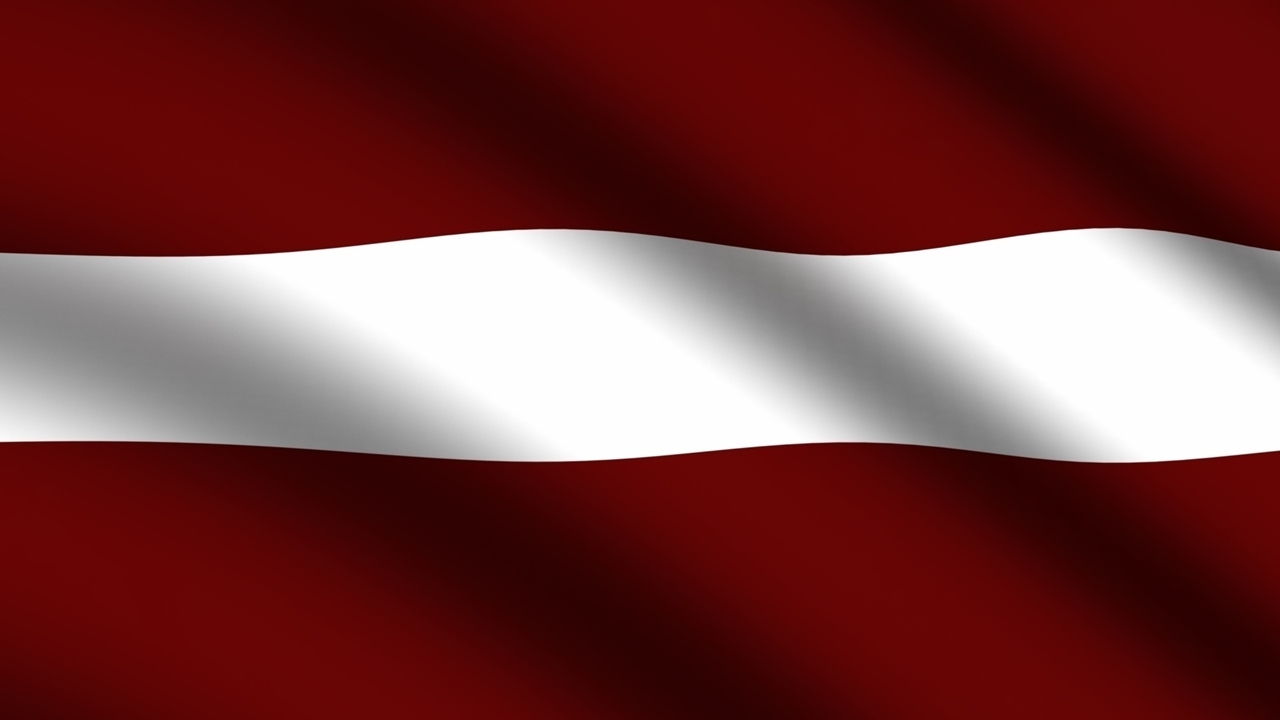 Auslandssemester in Riga
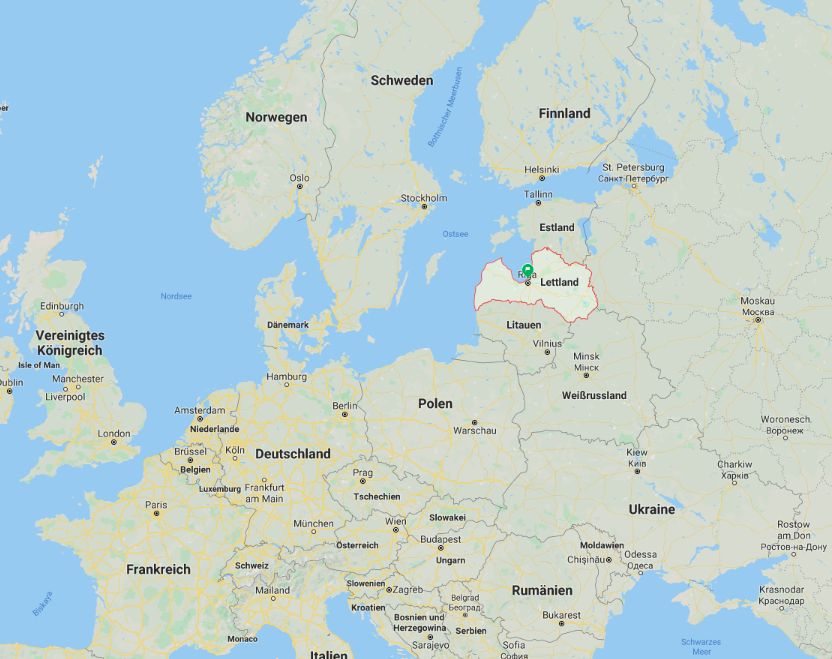 Riga
Lettland Einwohner: 1.934.379
Davon in Riga: 632.614
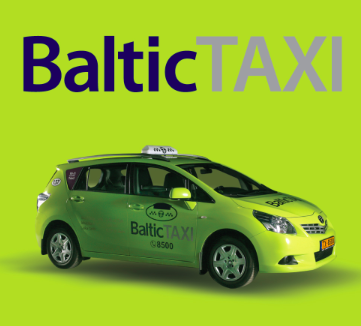 Ankunft
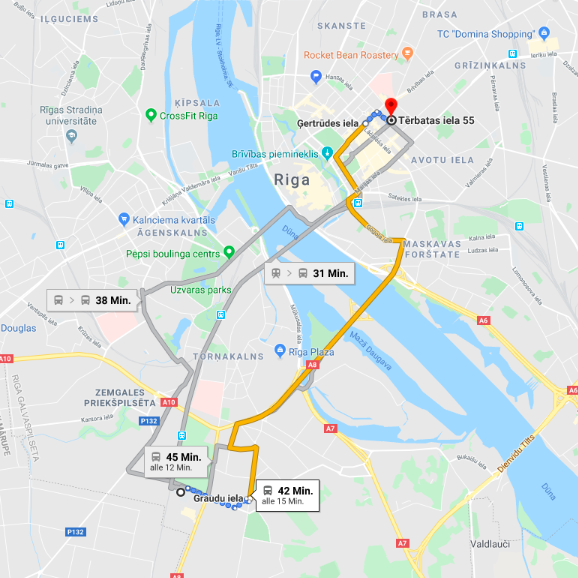 Wohnung
Miete: 250-400€

Entfernung:
Uni: 50min (mit dem Bus)
Altstadt: 15min (zu Fuß)
Supermarkt: 5min (zu Fuß)
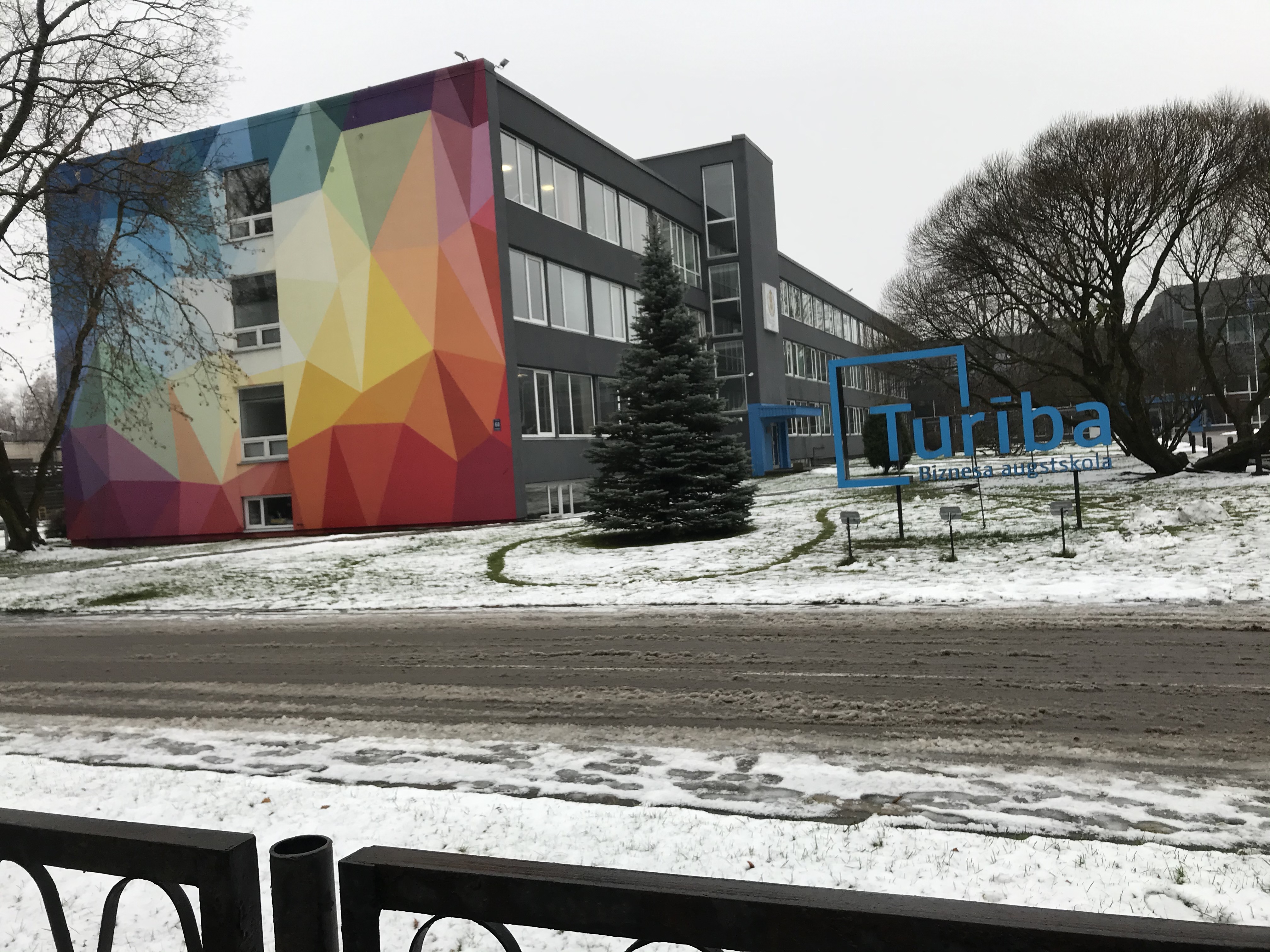 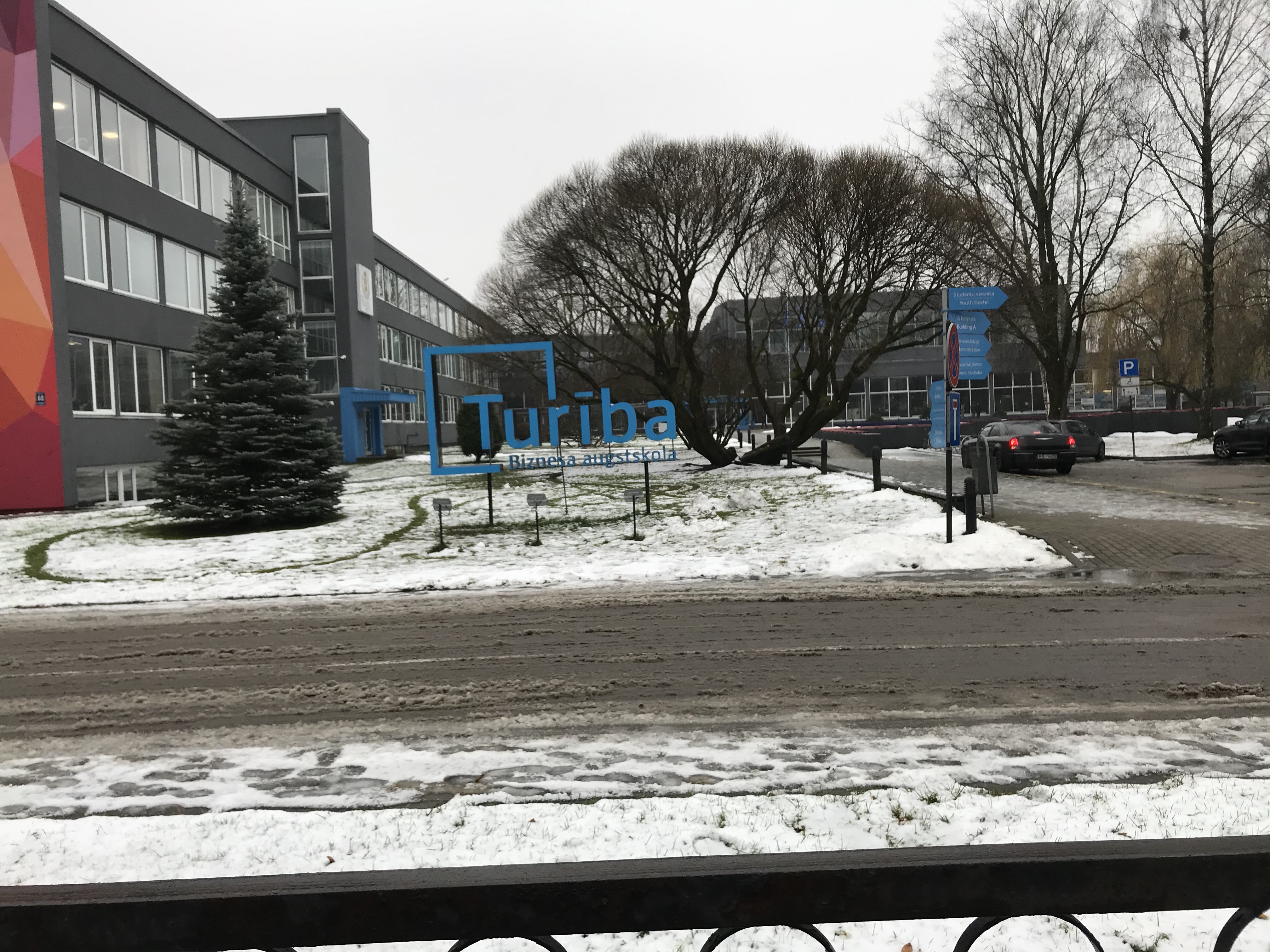 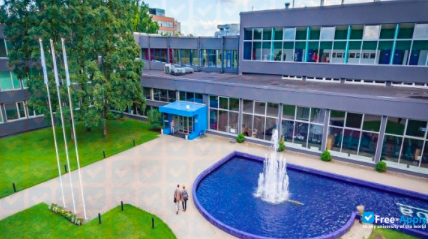 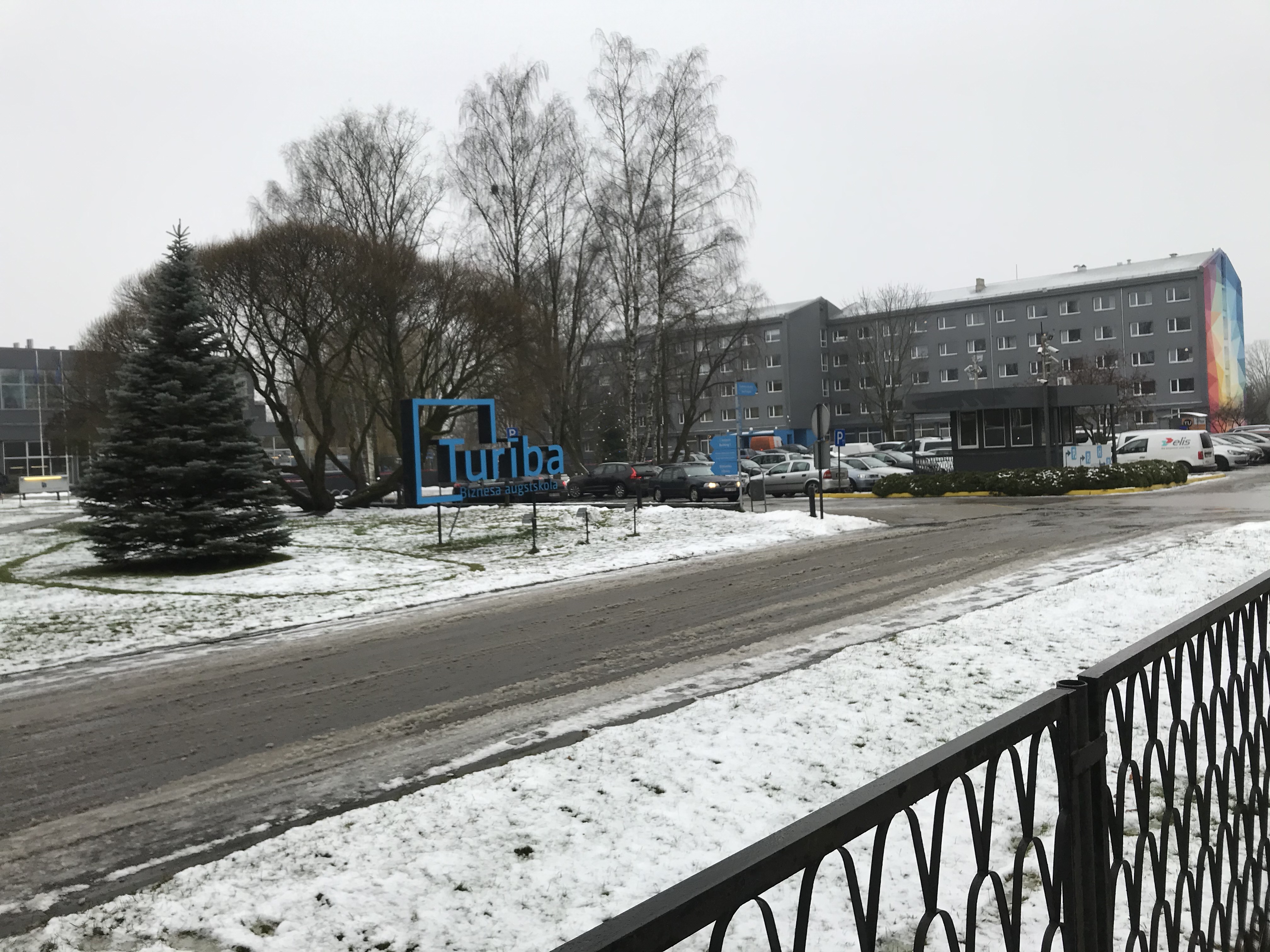 Turiba
Semester: 
Project Management
International Business Environment
Finance Accounting
Entrepreneurship
Strategic Management 
Psychological Aspects of Business
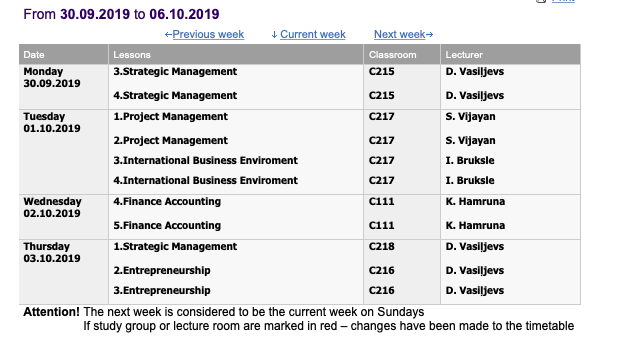 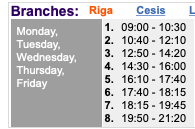 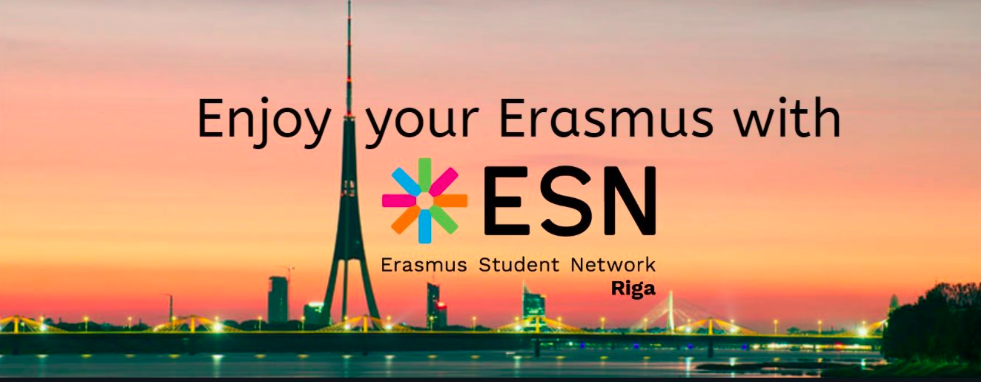 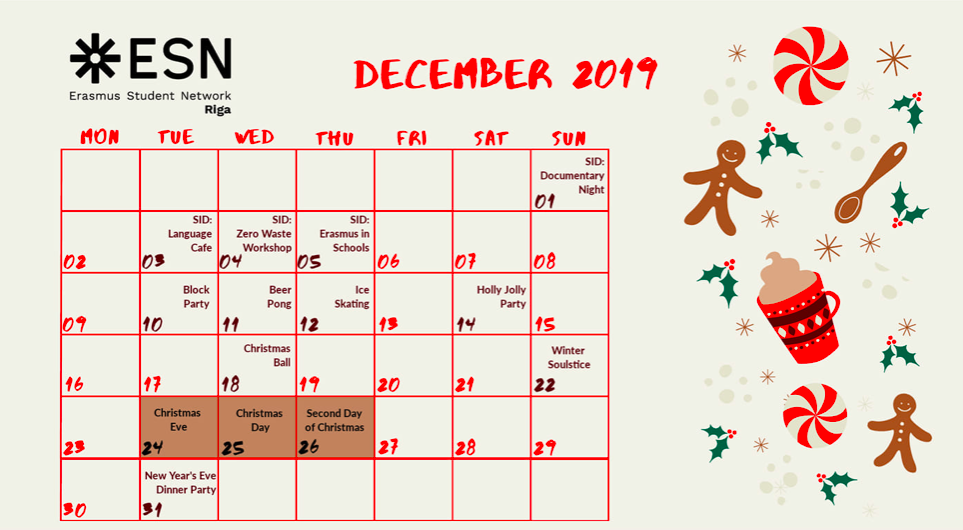 Lettland
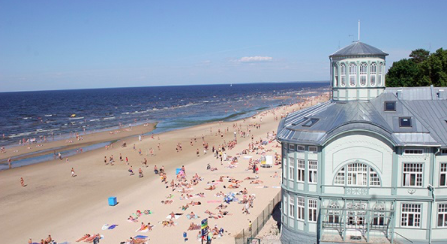 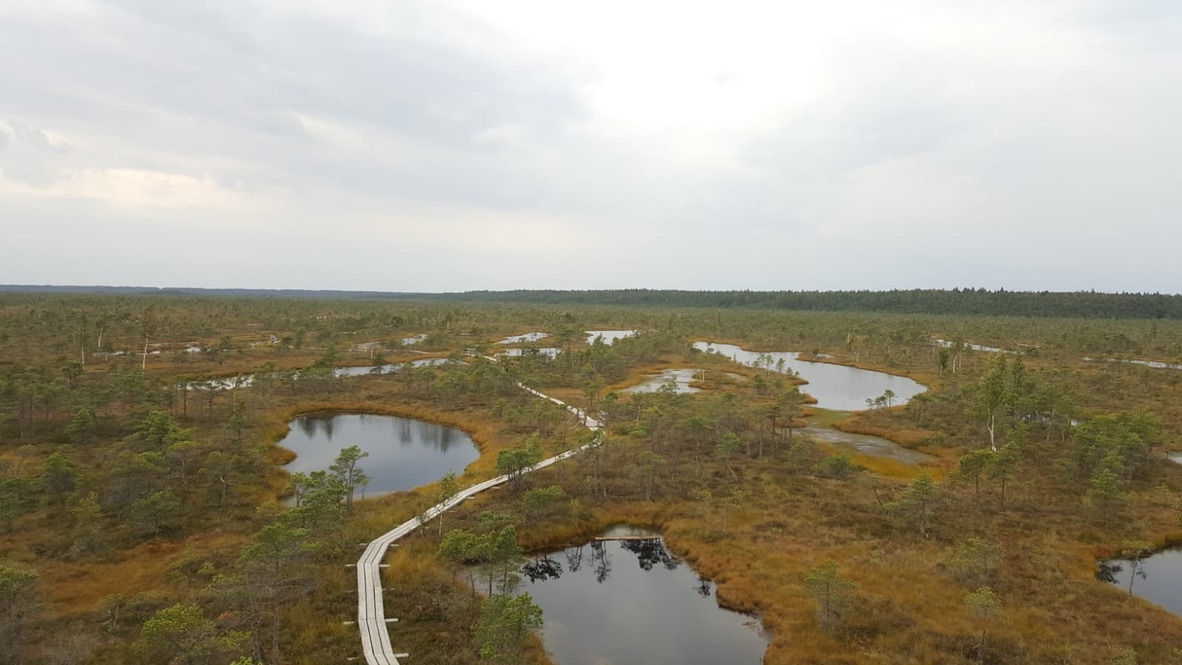 Jurmala Beach
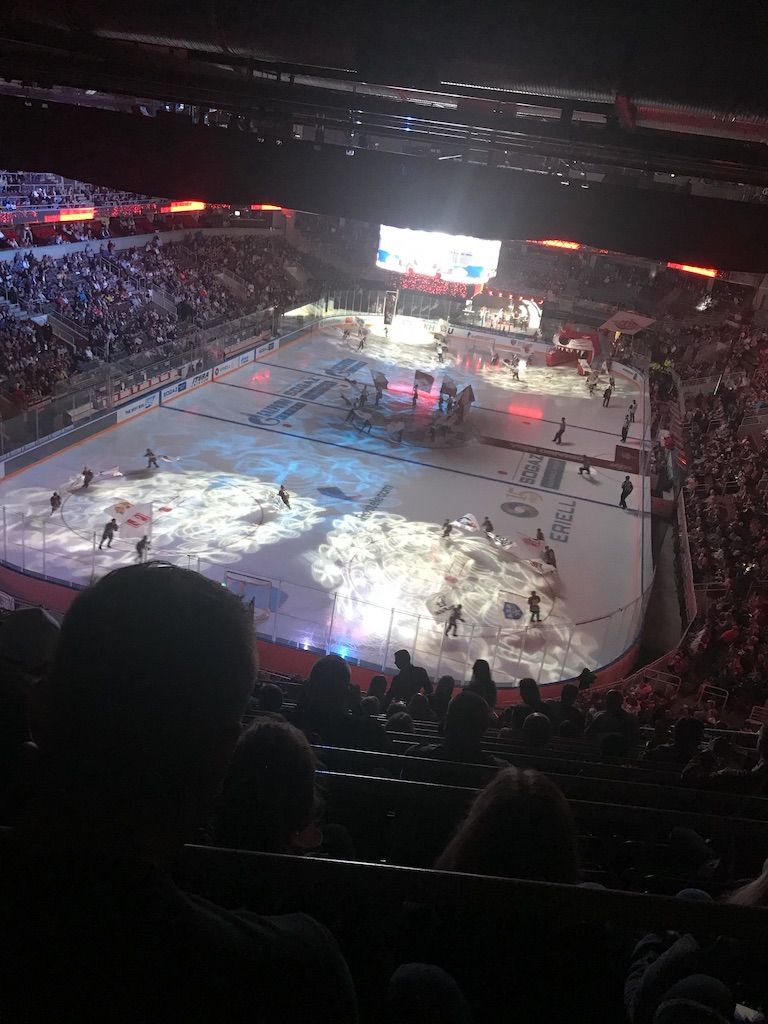 Kemeri Nationalpark
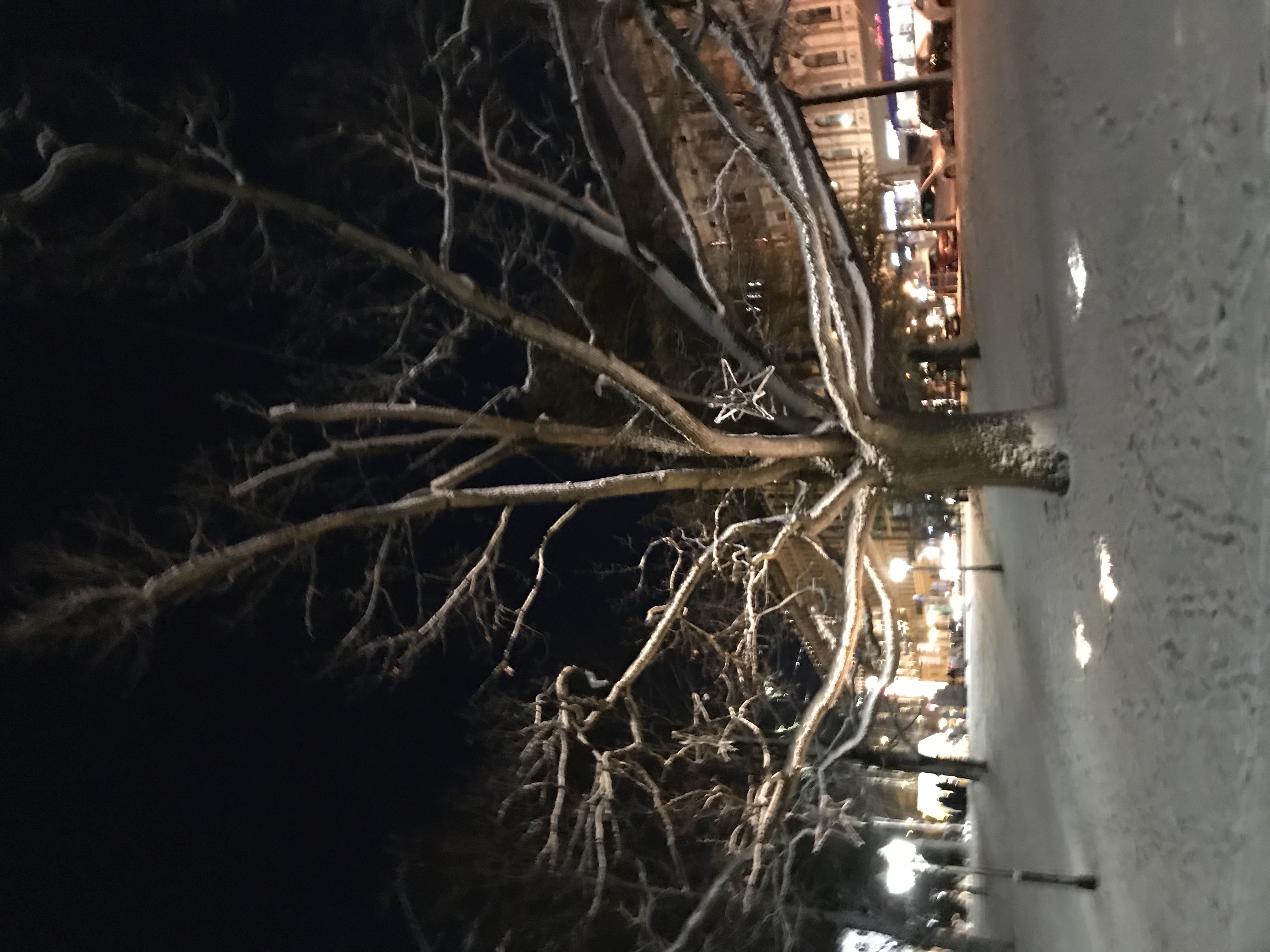 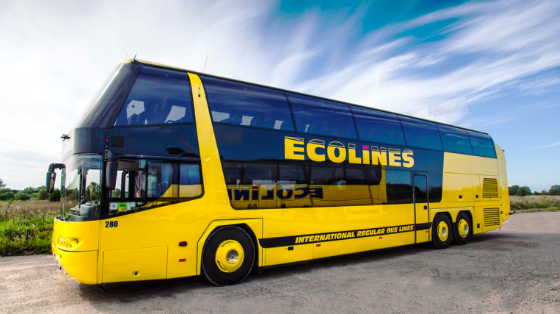 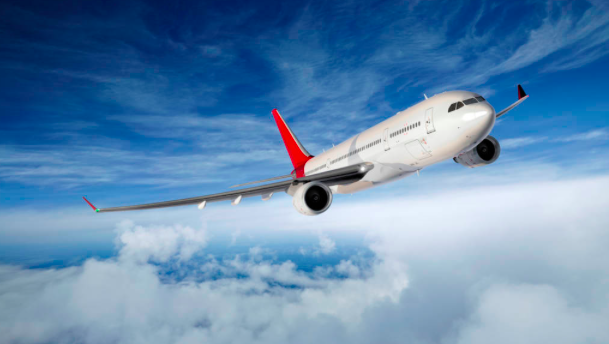 Dinamo Riga IceHockey
Beliebte Reiseziele:Estland, Litauen, Schweden, Norwegen, Finnland, Moskau, St. Petersburg, Minsk
Winterzeit
Lebenshaltungskosten
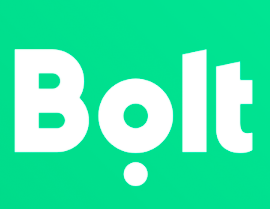 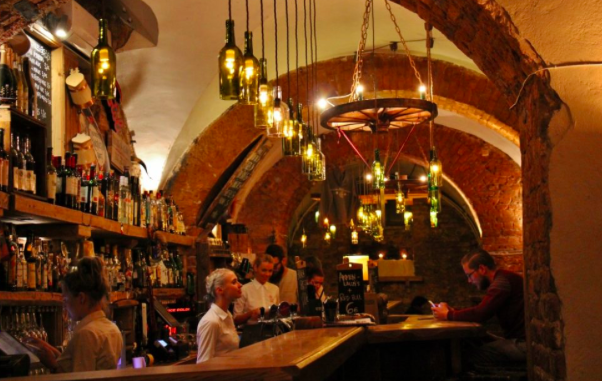 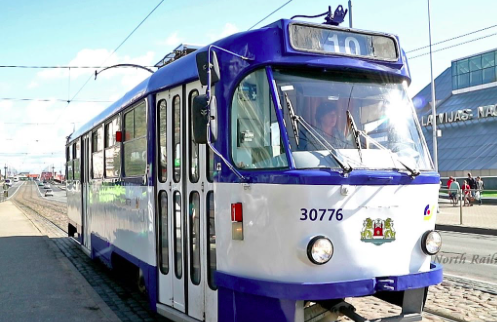 Günstiges Taxi fahren
Verhältnismäßig günstige Restaurants
Monatsticket für Bus und Bahn 16€
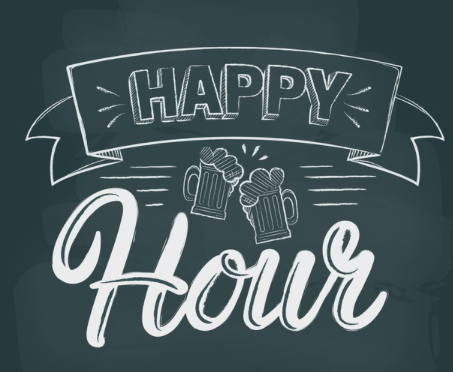 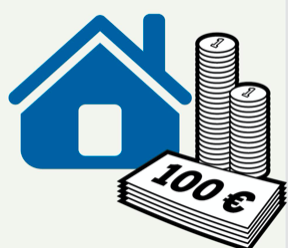 Günstige Miete
Gute und günstige Bars